LHC Status Mo Morning 20-June
 Bernhard Holzer, Gianluigi Arduini et al
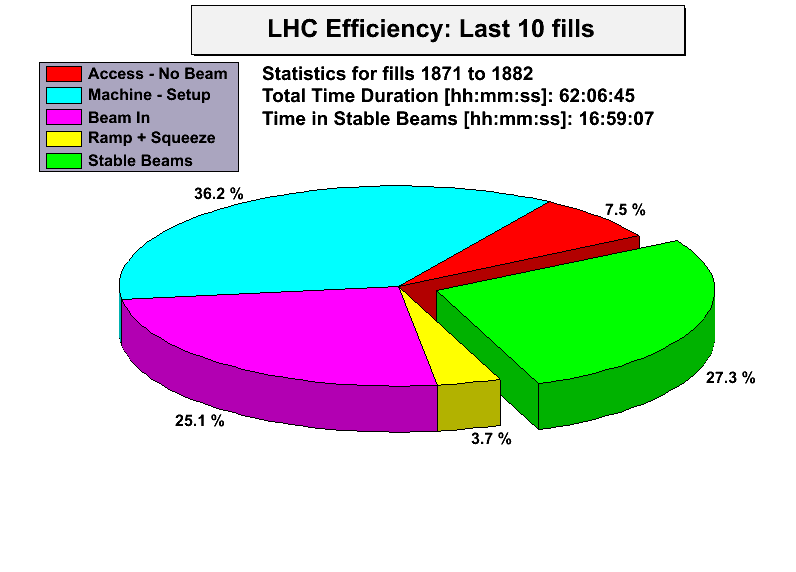 The Week
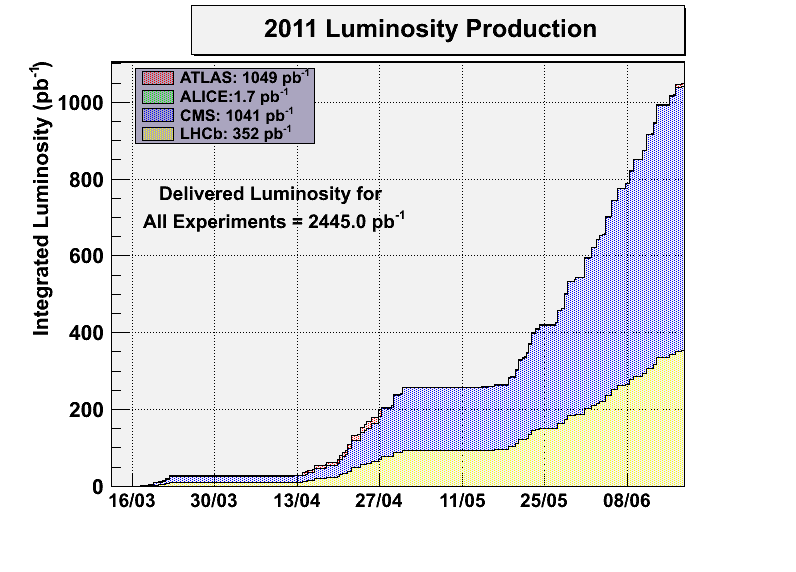 7 runs
LHC Status Run Statistics 13-20June
The week
Main Delays: 	Cryo
		injection oscillations / losses
The ( technical ) problems of the week:
Tuesday
22:37 Trip of sector 81 due to 400V problem in RR13 (occured twice)
	... checked & no problem found ???

02:30 Beam Imminent Warning in point 5 not OK (SR5)  changed relay




   Beam Losses during injection
      difficult & time consuming optimisation
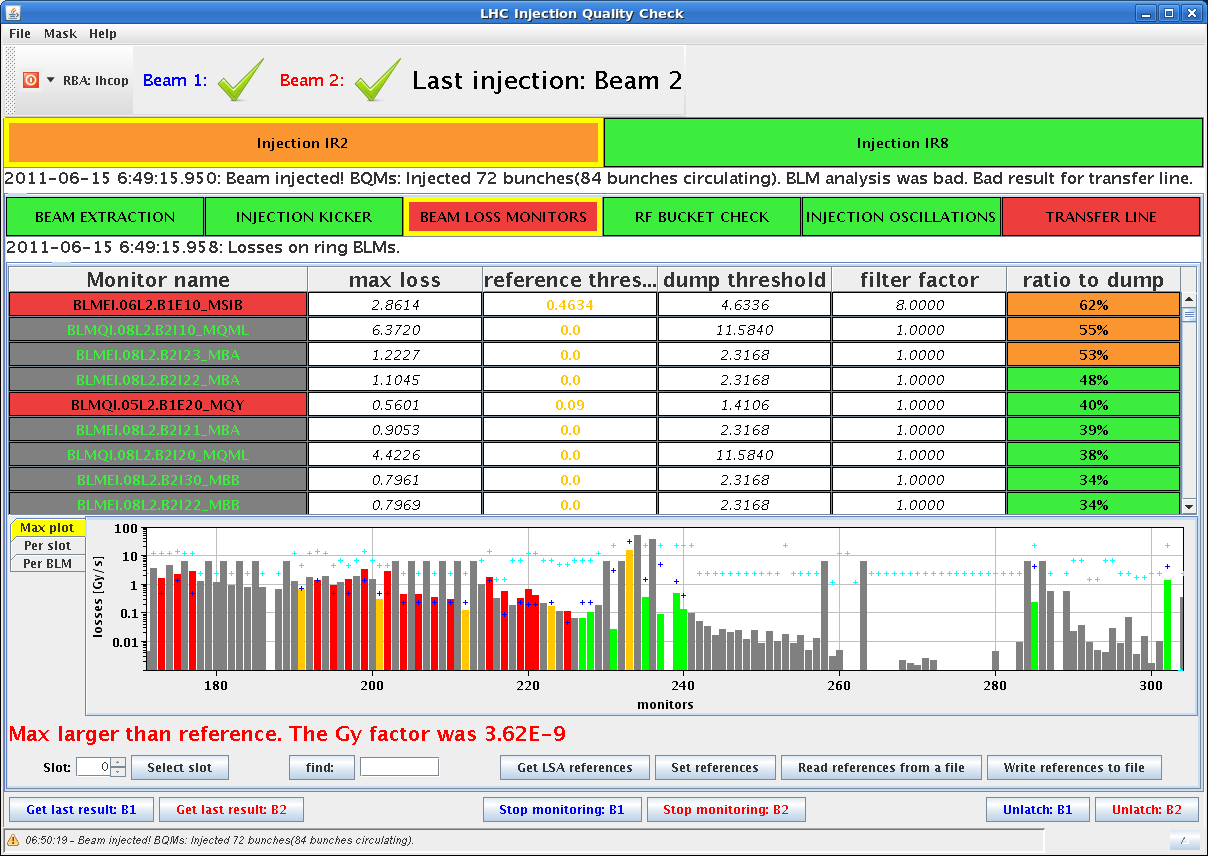 Wednesday
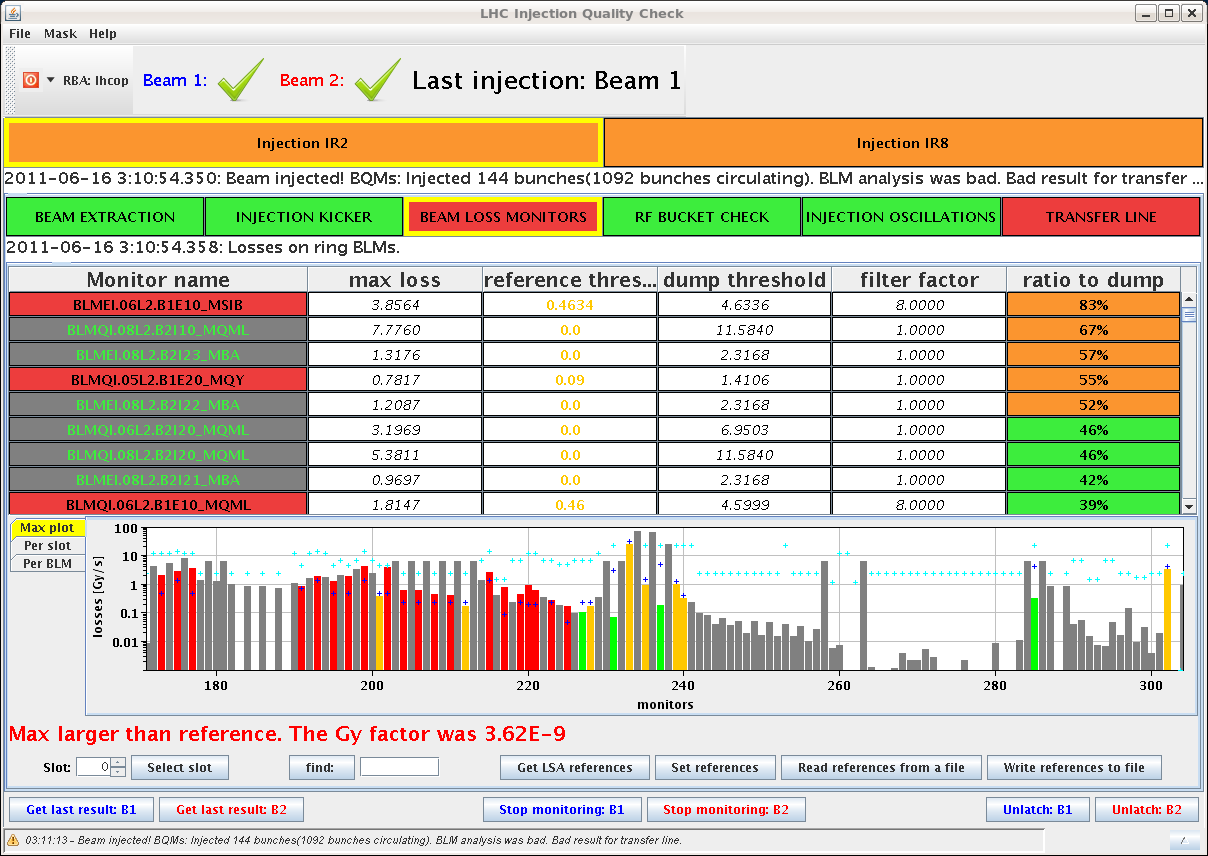 The Week:   Thursday
02:06 Beam dump: BIC
03:56 Beam lost at the very beginning of the squeeze due to trip of RQTF.A78B1
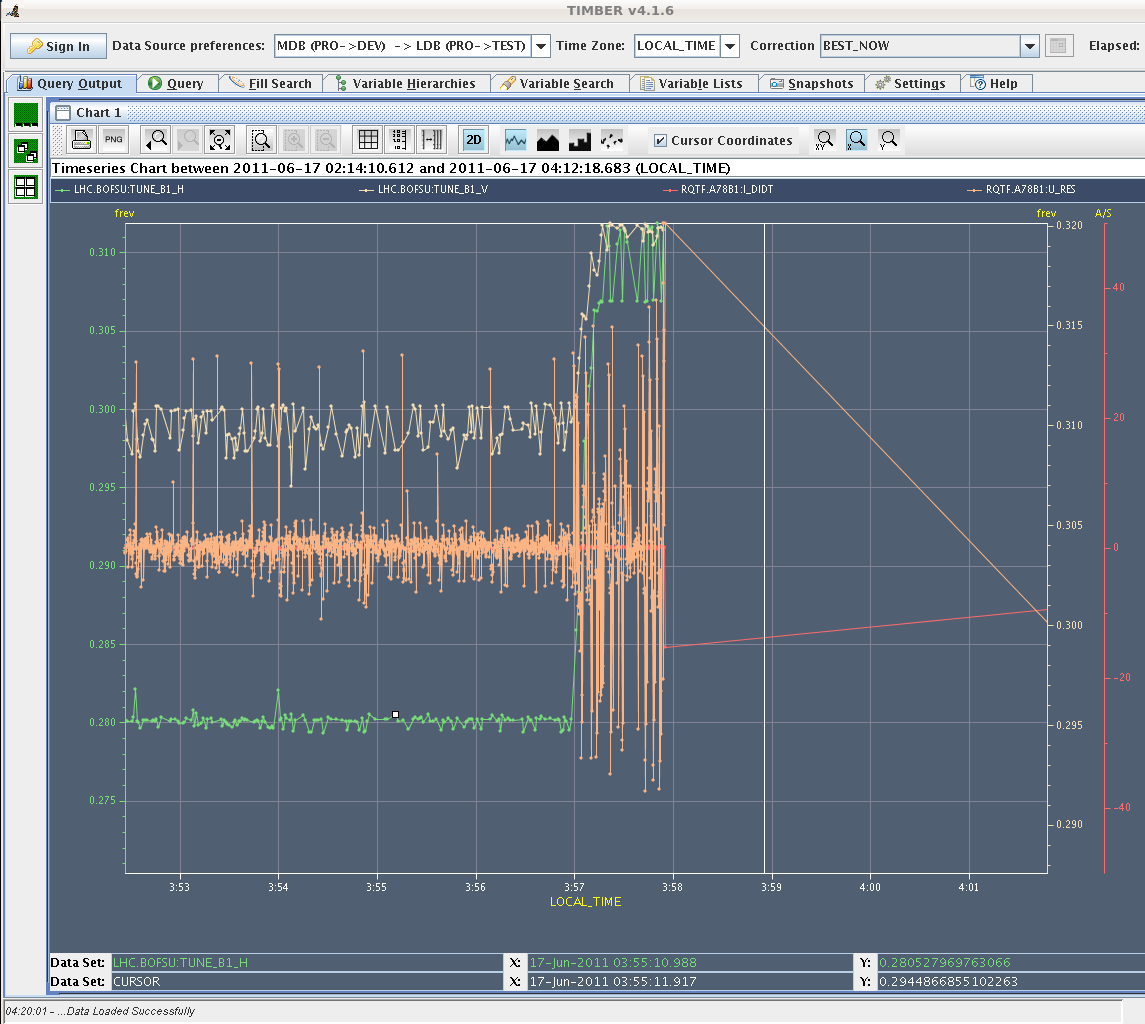 tune B1v
tune B1h
17. June
Thu Night / Fri Morning
02:06h dump triggered by BLM on Q4.L6, could be a UFO, but signature not clear
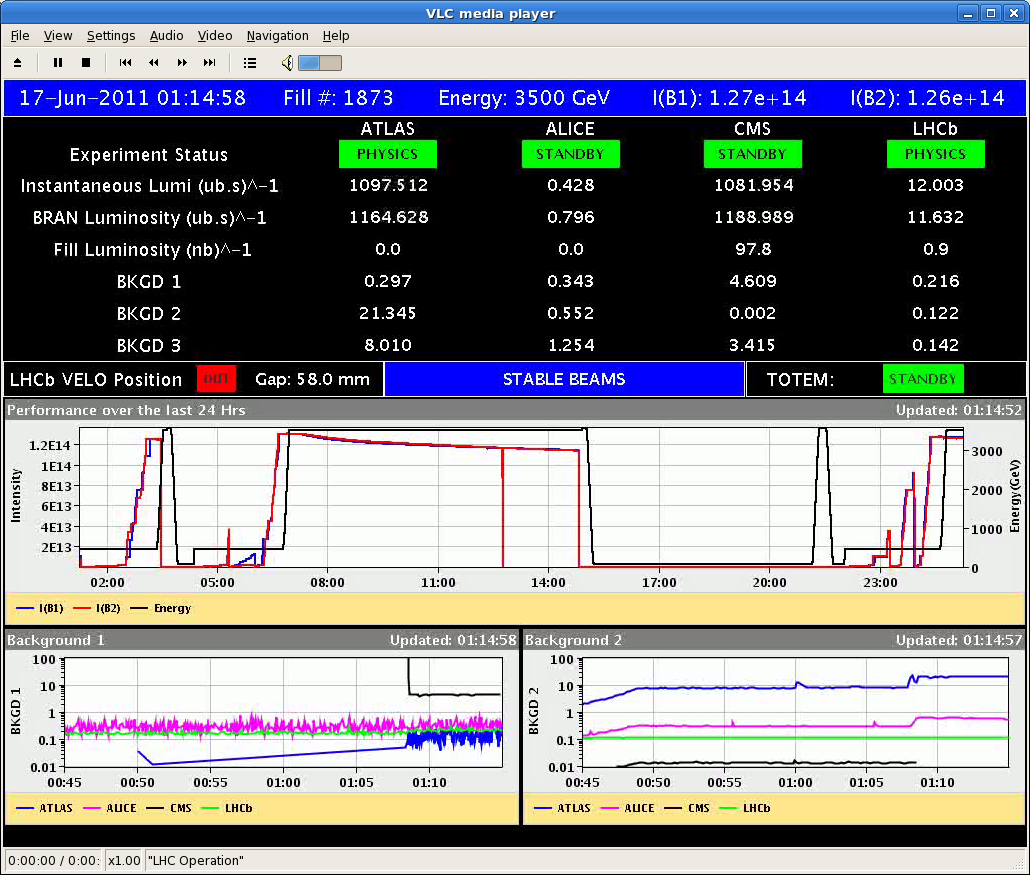 + This dump most likely came from the BIS.
+ a glitch propagated UA87-SR7-TZ76-UA67 in the A permit loop
+ the glitch was long enough to cause the generator A to switch off. Random glitches occur, at the same time. It’s the first time we’ve observed a glitch long enough to cause us to stop like this, it could be an indication of degradation of an optical component in SR7 or UA87 (Ben)
17. June
Fri Morning
06:15h stable beams 

08:31h start preparation of VdM scan in IP5   ... ± 3 σ

14:04h Beam Dump: SIS dumped because the beam position at the TCDQ was out 
              of tolerance for BOTH redundant BPMs. 
              The undulator tripped approximately 1.3 seconds before the dump by SIS, it 
              is possible that during the current decay, some imbalance in the undulator 
              lead to the H orbit excursion.
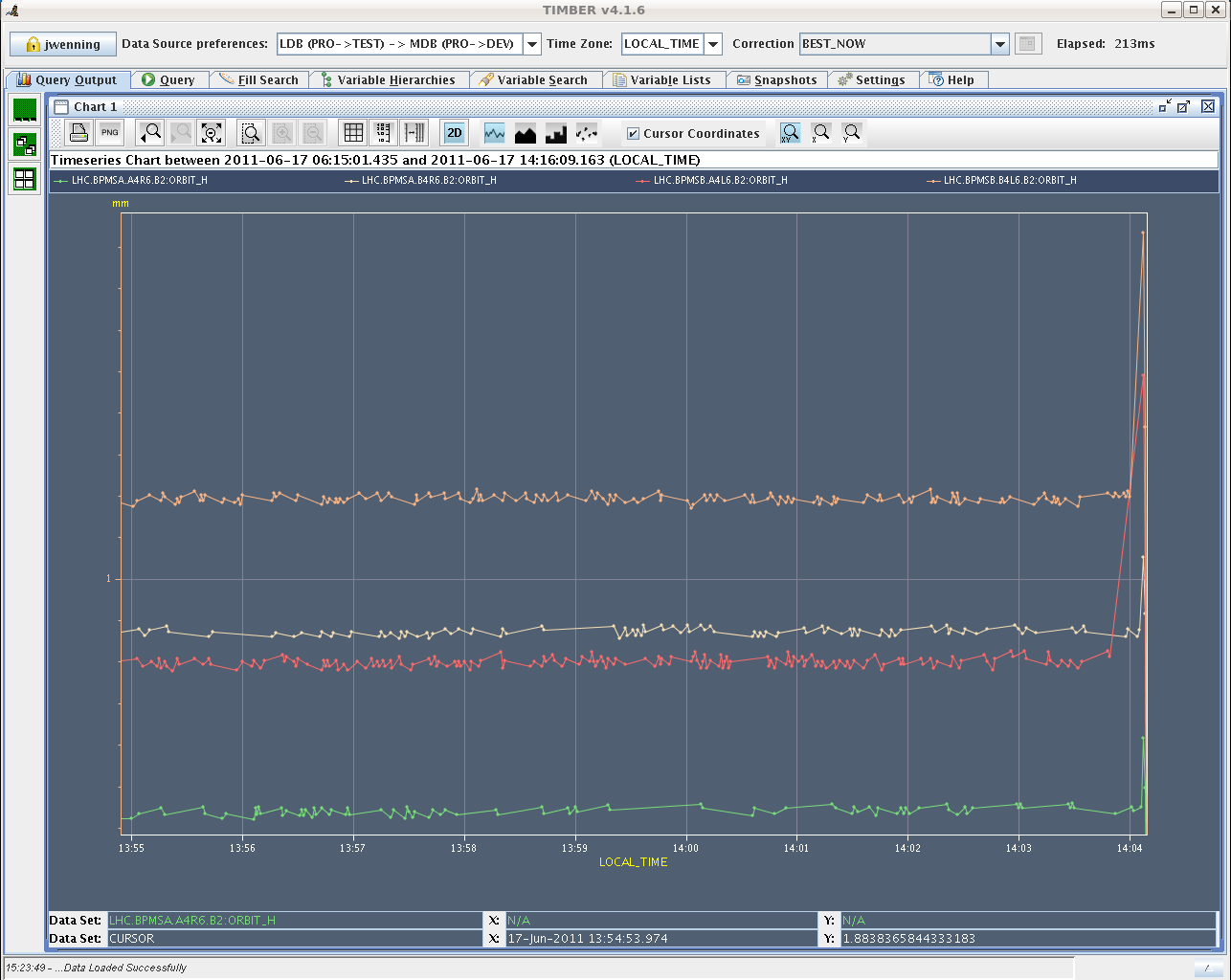 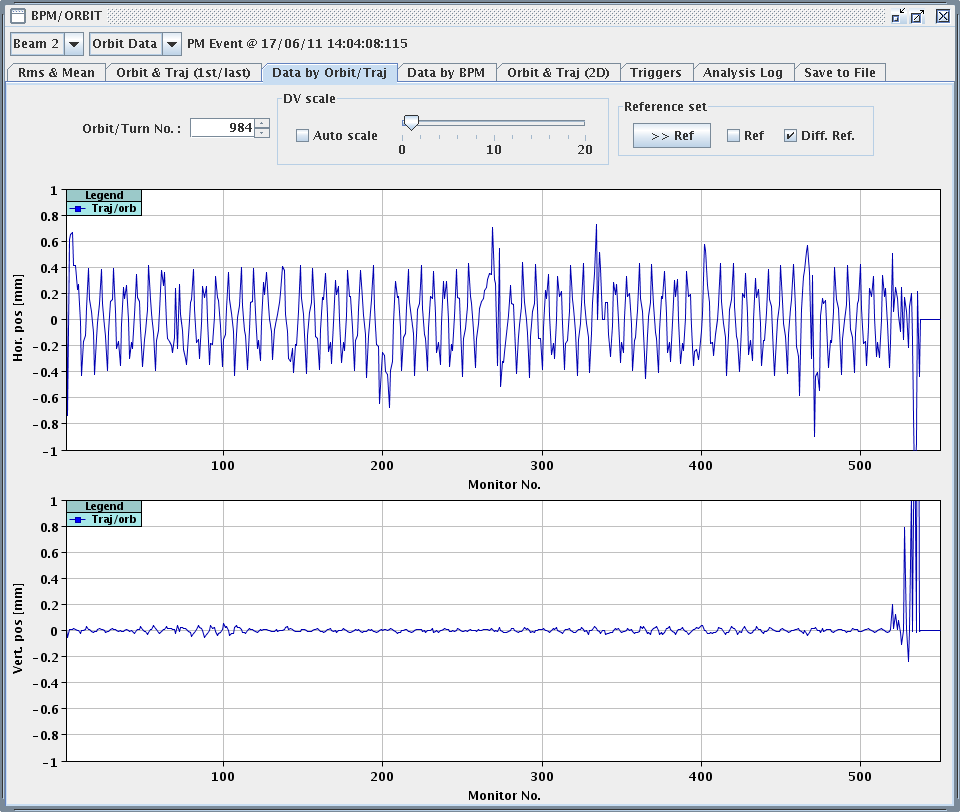 BPM.b4l6.B2
BPM.a4l6.B2
Fri Afternoon
17. June
15:20 h   Short access needed for RF (coupler window 
       interlock), and for QPS (to check the QPS control 
       unit of the undulator)

18:16 h  RF interlock test:  An RF External Veto interlock was 
      provoked on each of the 16 cavities. A beam 
      interlock was correctly observed in each case.

19:02 h  Restart the machine: 
	problem with H1B2 of ADT. Gate Control failure on 
      HV power supply. Needs piquet intervention at SR4

20:13 h  Restart the machine:
20:49 h  Dual power supply in TT60 is down

22:00 h  Injection for physics ... but 
              IQC cash appears to be 
      corrupted.
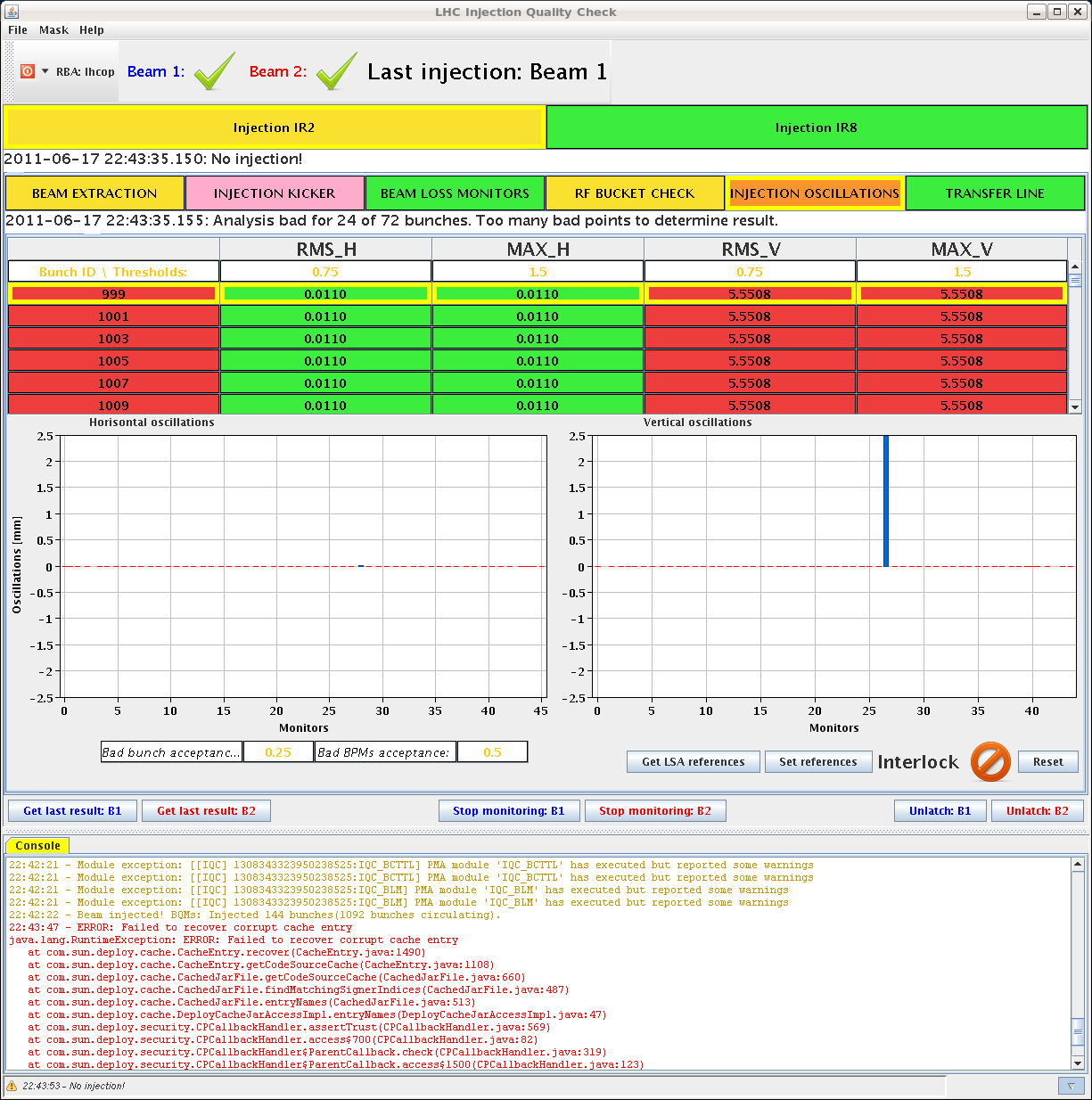 Fri Night
17. June
23:00 h     Injection for physics

00:02 h     Dump Classification: RF power fault module ACSM2B1
        Calling RF power piquet
        ... It looks like a problem 
        on the electronics rather than
        the klystron itself.

        
        Phillippe: We have switched 6B1 off, detuned the cavity 
        and kept the coupler at low (20k) loaded Q in physics.
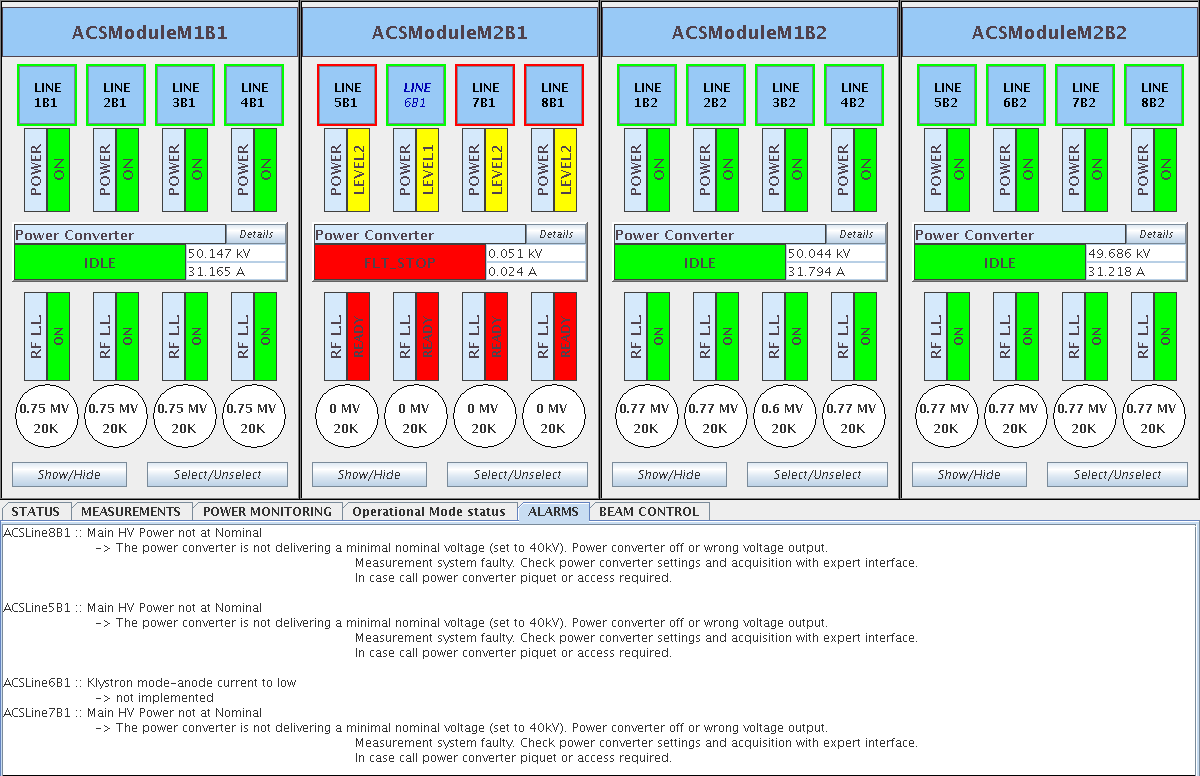 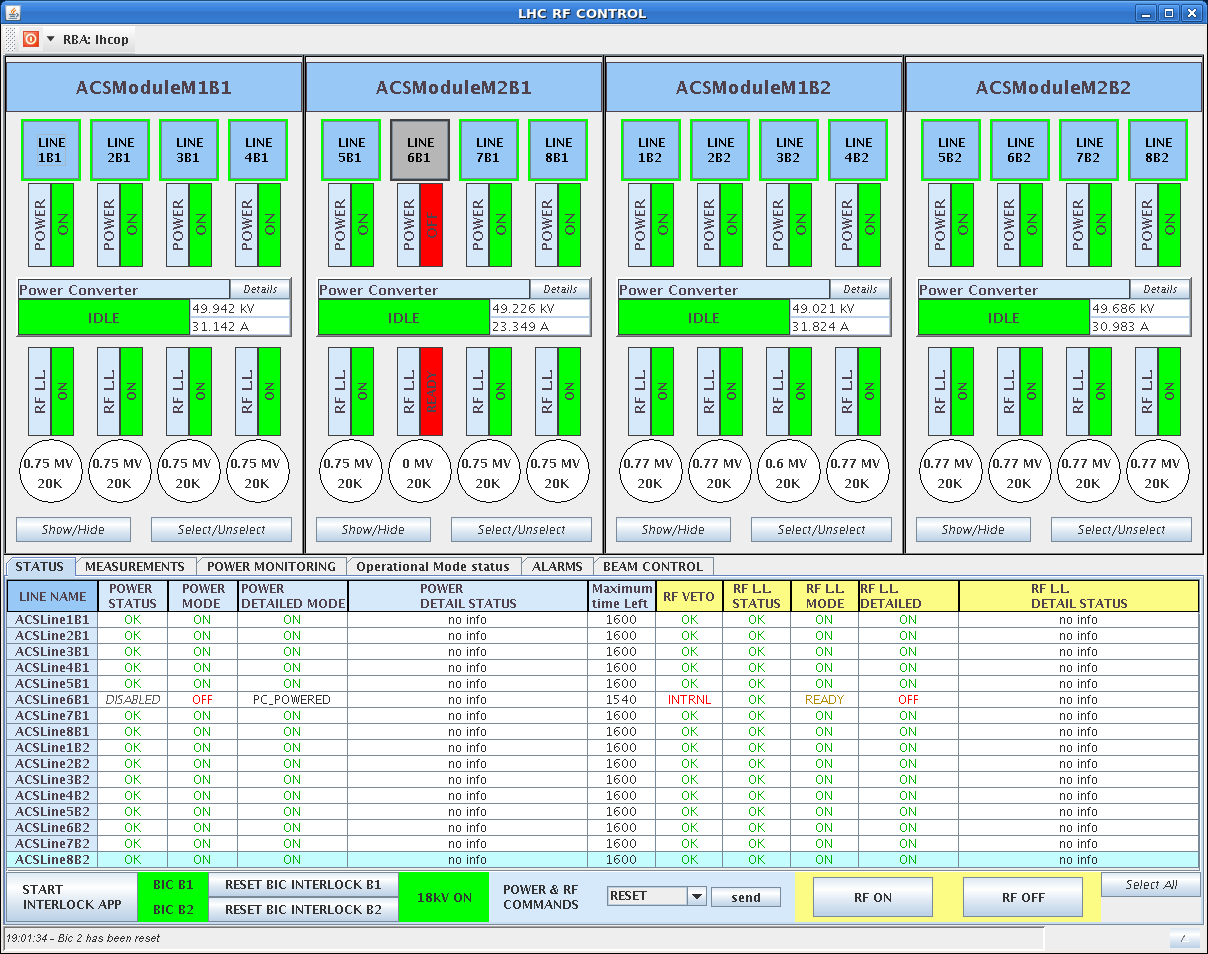 Fri Night
17. June
in addition to all this ...
00:02 h  Inj oscillations b1...
      






??? problems with unstable orbit correctors in the TL ???

01:22 h Alarm for ADT. In fact, looking back at the afternoon 
      logbook, it is the same module that tripped then.
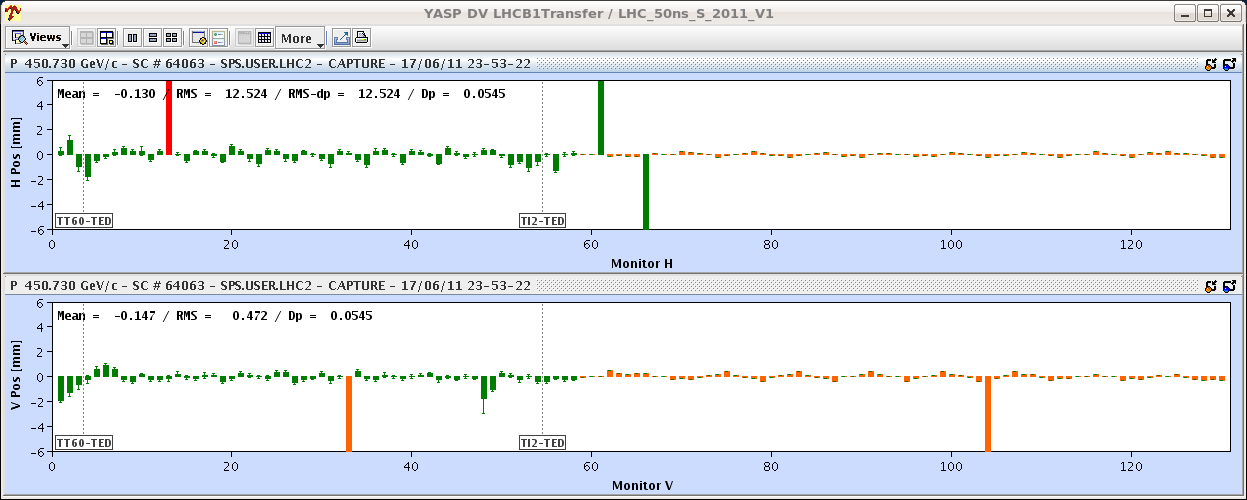 Fri Night / Sat Morning
07:00h ramp, squeeze, lumi
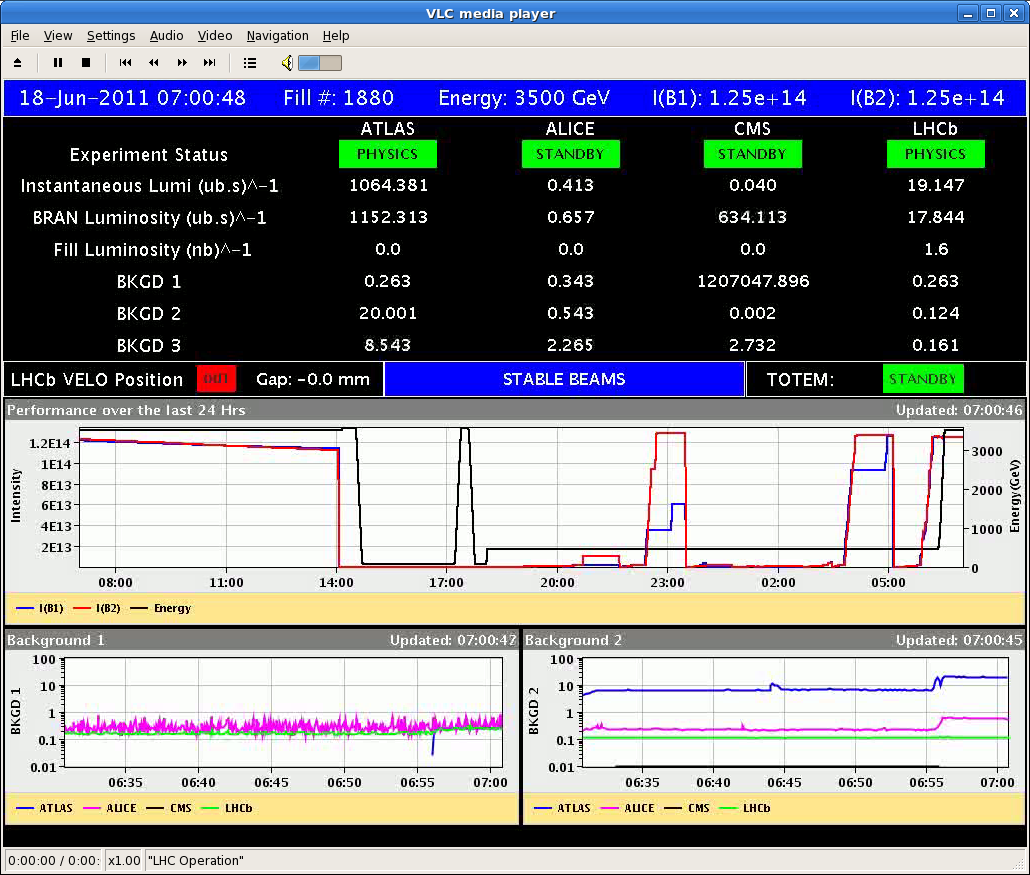 undulator / beam orbit
RF power
BIS
07:48h Dump ... BIS
             Access: RF repair, BIS check & repair
12:50h Restart: The SPS is measuring huge emittances (and 
           not stable).
Sat Afternoon
18. June
15:00h Restart
Testing injection oscillations
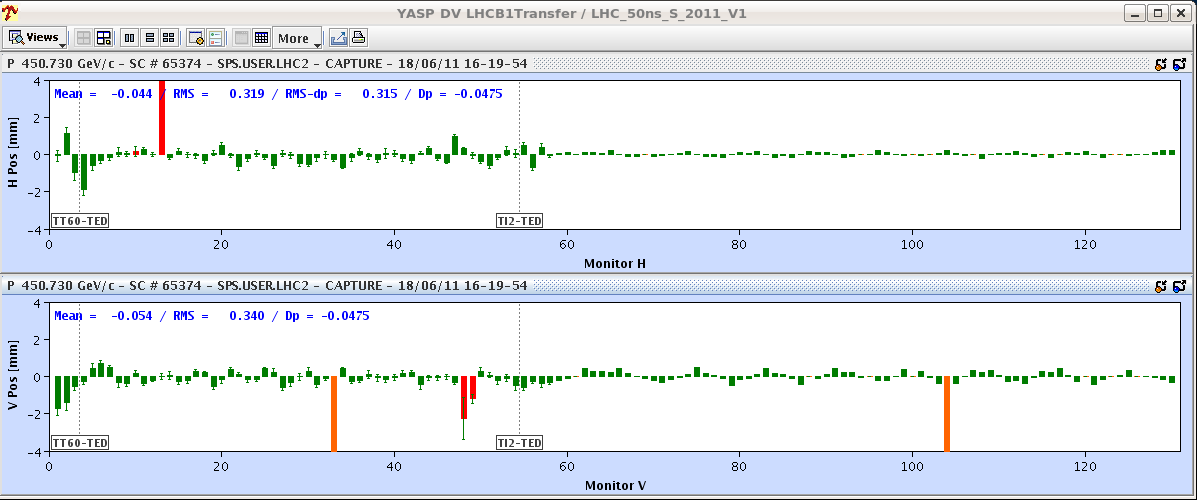 ... as it should be
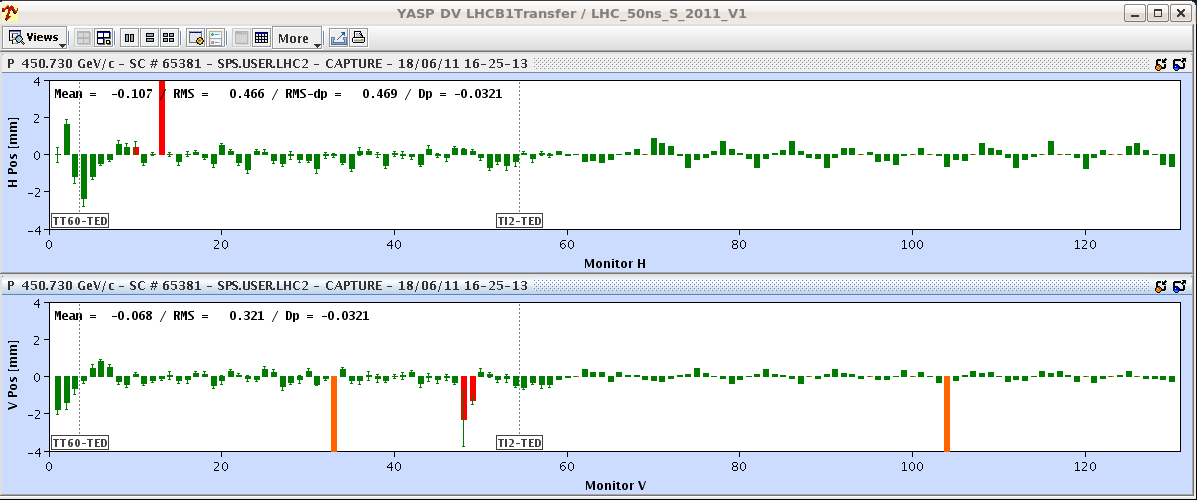 ... as it happens sometimes
“The oscillations point to corrector MCIAH.208 but leave an initial oscillation starting
before the entrance into TT60. The peaks in TI2 reach close to 0.5 mm, which corresponds to ~ 0.7 mm in the LHC ... eating up to 50% of the 1.5 mm injection oscillation budget.”
(Joerg)
Sat Morning –  Mon Morning
17:36h
cryo lost PT8
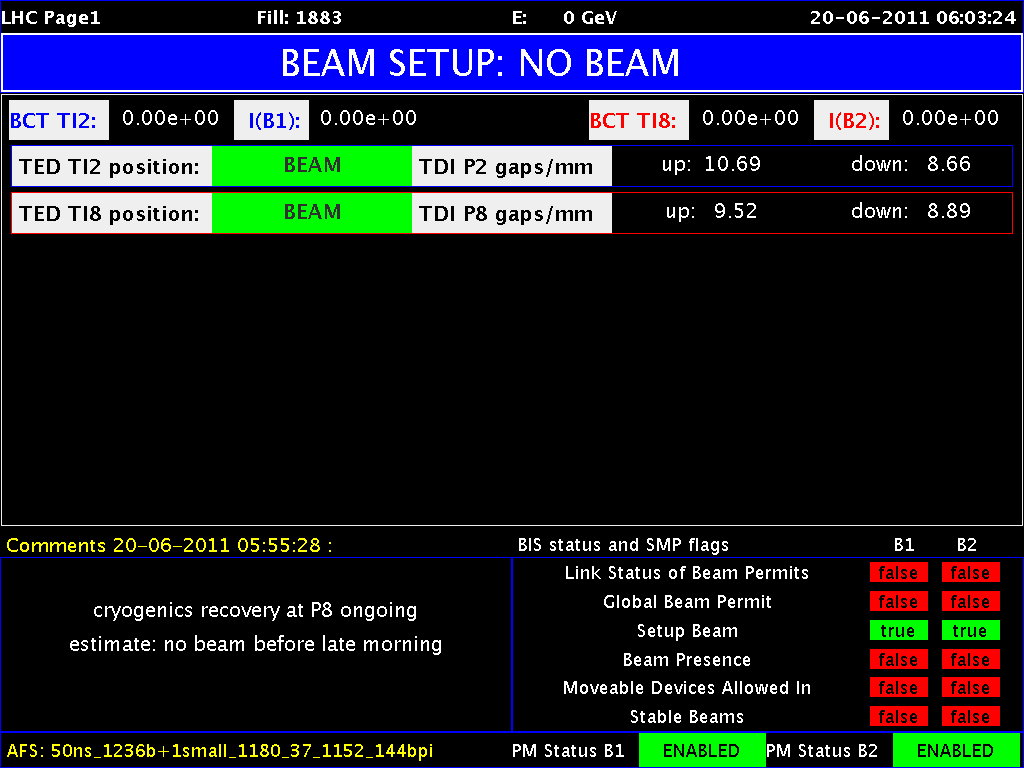 ... since then:  recovering from cryo problem
The Week:
Main issues: 
	RF-input coupler electronics connected to Dump

	RF- Klystron / Electronics trip  ... new threshold

	 ADT problems ... fixed

	spontaneous loss of BIC  ...  checked and fixed


	400V distribution ??? 

	Cryo Problem: recovering

	Injection Oscillations ... ???